1070521醫改會【政院版醫爭法 不爭氣】記者會新聞稿附件
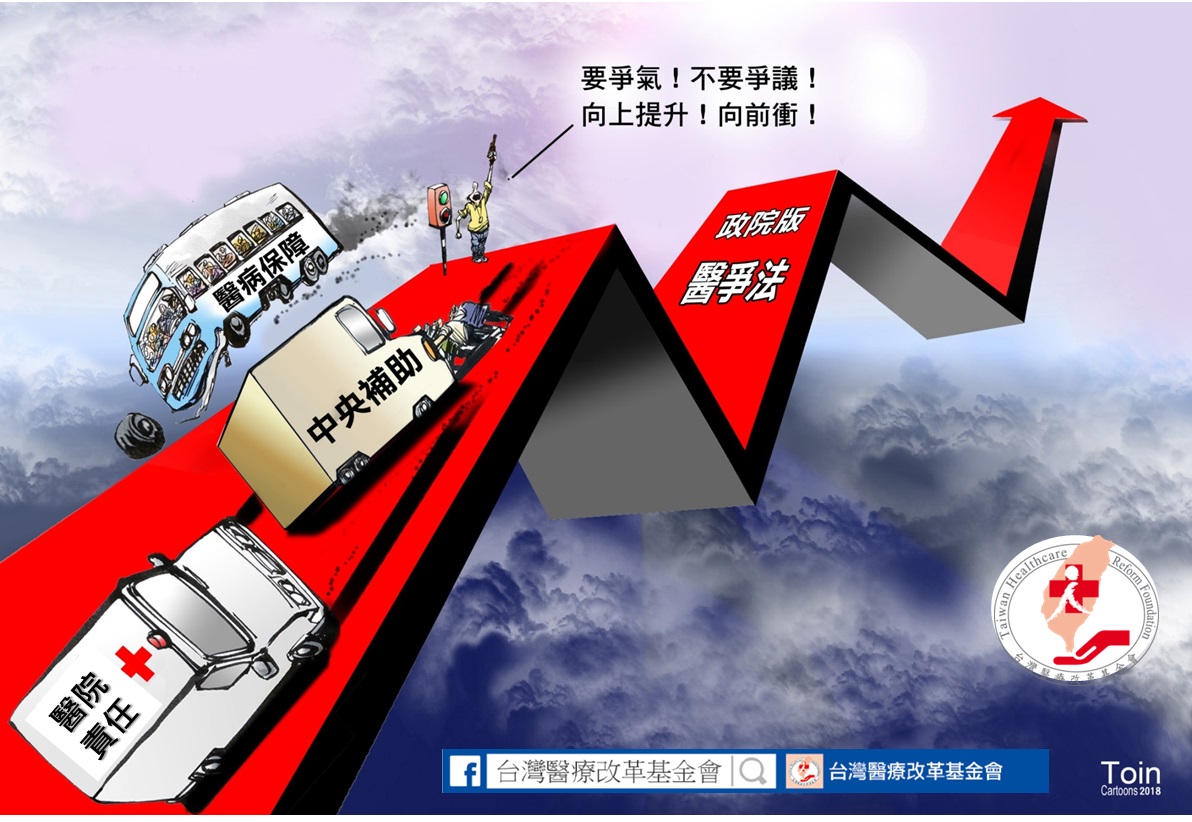 1
附件1
104年  VS. 107年  院內關懷分析
接受到院內關懷的比率只增加1%對院內關懷的不滿度卻飆升12%
調查對象：106年向醫改會求助之死亡或傷害醫糾個案家屬(n=119，回覆率54%)
調查方式：電話追蹤訪談
調查時間：107年1-2月
2
附件2
將近六成
對衛生局的調處服務不滿意
不到一半
病家有找衛生局幫忙調處
Q:是否覺得衛生局的醫糾調處服務值得信任，可以實質幫忙處理醫糾？
Q:發生死傷的醫糾後，是否有找衛生局幫忙？
n=54
回覆率25%
調查對象：106年向醫改會求助之死亡或傷害醫糾個案家屬(n=119，回覆率54%)
調查方式：電話追蹤訪談
調查時間：107年1-2月
[Speaker Notes: Study population 為168(西醫)+2(中醫)+49(牙醫)=219]
附件3
七成以上的醫糾病家，沒聽過多元雙向試辦計畫
調查對象：106年向醫改會求助之死亡或傷害醫糾個案且案發於多元雙向試辦縣市院所者
調查方式：電話追蹤訪談
調查時間：107年1-2月
4